Land Value Tax 
 in London

Catherine Barnaby
C.Barnaby@bath.ac.uk
Bath IMI 
Bath Institute for Policy Research (IPR)
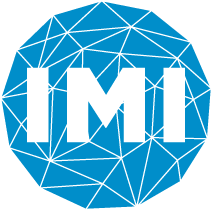 Overview of talk
Current property taxes;
Land value tax – what it is; 
Land value tax – how to estimate it;
Comparisons of LVT with current taxes.
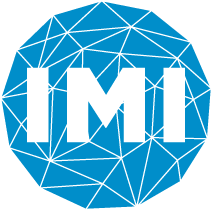 Catherine Barnaby, Bath IMI.
Types of Property Tax (London)
Council Tax(CT): Private dwellings, based on property value (banded). Paid every year;
Stamp Duty Land Tax (SDLT): Based on sale value with marginal banding. Paid when property changes ownership. 
London 2015. Domestic SDLT=£3.0bn, Non-Domestic SDLT=£1.3bn;
National Non-Domestic Rates (NNDR): Business properties. Property is given rateable value; rate payable is set centrally.  

Other tax revenues - small in comparison. 
(Annual tax on enveloped dwellings)
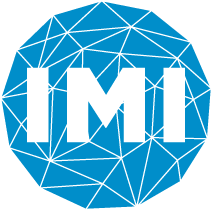 Catherine Barnaby, Bath IMI.
Land Value Tax, LVT (Denmark, New York…)
Land (not property) is given a value. 
Tax payable is percentage of land value.
Why???   Reasons include:
Recovers value from society providing amenities, infrastructure (Crossrail, Roads, HS2) etc;
Encourages maximal use of land;
Lots of political studies, think-tank work, social commentaries…
But no numbers to go with them. What level would need to be set in the UK? Will it give the expected re-distribution of tax burden?
Can be based on rental value (called Land Rental Value Tax).
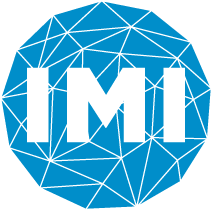 Catherine Barnaby, Bath IMI.
Estimating Land Value Tax (1)
Need a value for the land.  Could use 
	property value – rebuild cost
			
	 

Mirrors an implementation.
No real data in UK; time-consuming.
Estate Agents?  
Land registry?  Builders? 
What is “similar”?
Insurance Companies? Builders?
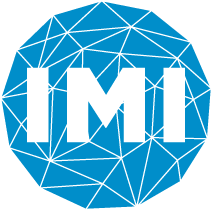 Catherine Barnaby, Bath IMI.
Estimating Land Value Tax (2)
Or at a Borough level, use:
Typical land value per hectare;
Number of hectares occupied by property. 


  Lots of drawbacks: accuracy, timeliness….
	But… sufficient for a first-estimate.
House of Commons Library
Generalised Land-use Database  (GLUD)
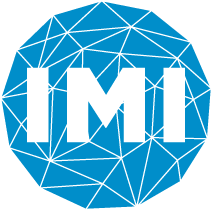 Catherine Barnaby, Bath IMI.
Estimating Land Value Tax (3)Comparing to other taxes.
Keep total revenue constant.
Sets LVT percentage; 
Calculate revenues; 
Compare by Borough. 
Dwellings – area of buildings, or building+garden?
Domestic LVT rate = Non-domestic LVT rate?
Plots: Order Boroughs by percentage increase in revenue.
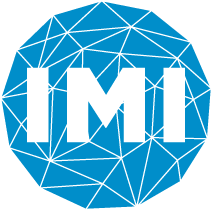 Catherine Barnaby, Bath IMI.
Results(1). Domestic LVT at 1.04%,  CT
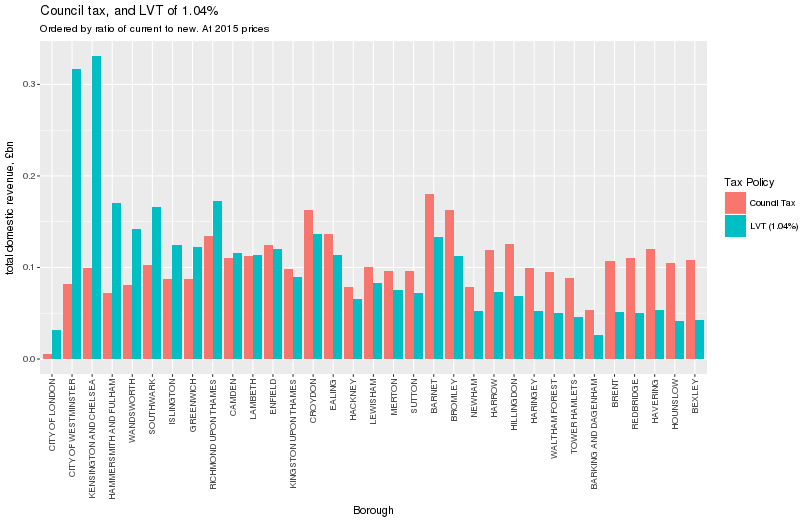 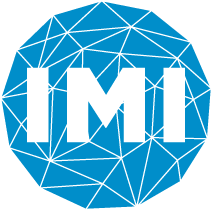 Catherine Barnaby, Bath IMI.
Results(2). Domestic LVT at 1.97%,  CT+SD
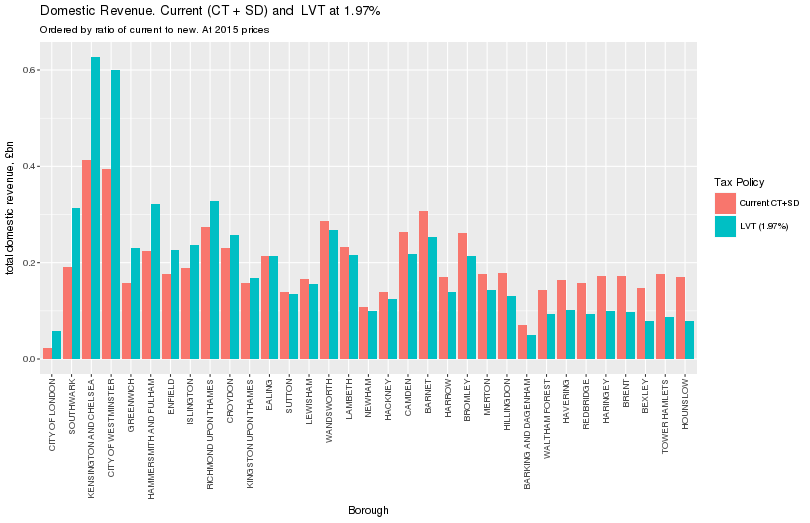 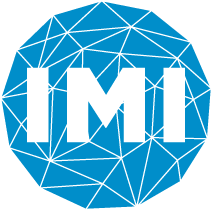 Catherine Barnaby, Bath IMI.
Results(3). Non-Domestic LVT at 2.85%,  NNDR
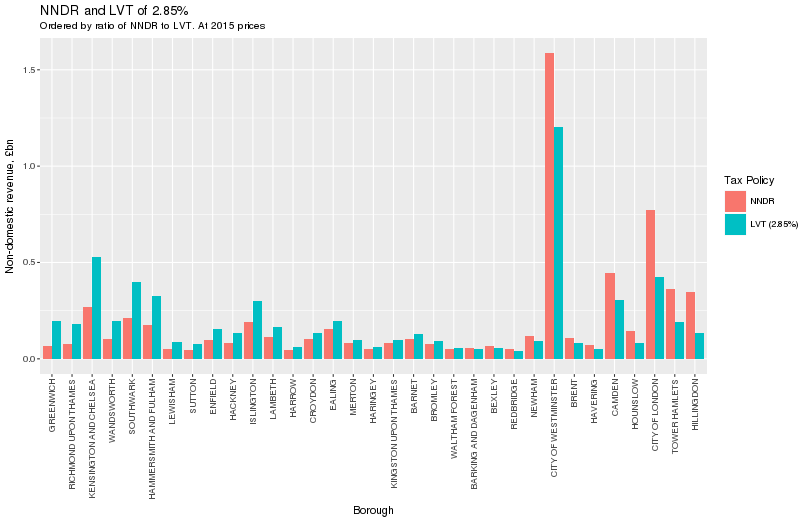 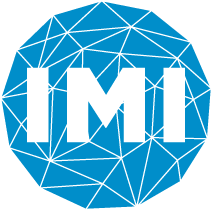 Catherine Barnaby, Bath IMI.
Summary
First UK qualitative work on LVT;
Lots of caveats, but does what’s needed;
Base for lots of other work: within-Borough variation, Borough-boundaries, value of being close to…; 
Shows Boroughs which win or lose compared to current taxes.

Simple and effective methodology; 
Easily extends across UK;
	Informed policy decisions
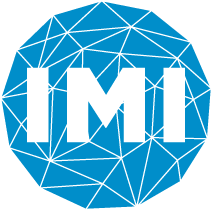 Catherine Barnaby, Bath IMI.
Thank-You
Questions?
Catherine Barnaby,
Bath IMI, 
C.Barnaby@bath.ac.uk
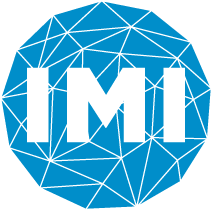